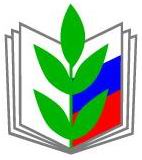 Публичный отчет первичной профсоюзной организации ГБОУ Школа №1586 за 2024 год
По данным статистического отчета
на 01 января 2024 года состояло на учете в ППО
 81 человек;
от общего числа работников учреждения в ППО состоит 61% сотрудников.
По данным статистического отчета
на 31 декабря 2024 года состояло на учете в ППО 77 человек;
от общего числа работников учреждения в ППО состоит 64% сотрудников.
Краткая характеристика ППО ГБОУ Школа №1586
В ППО ГБОУ Школа №1586 работает профсоюзный комитет в составе 9 человек : 

Председатель ППО
 Гуркина Татьяна Валентиновна

заместитель :
Сударикова Ирина Андреевна
Ответственные по корпусам:
УК 1- Черненькова Ирина Анатольевна
УК 2- Уварова Юлия Валерьевна
УК 3 - Багина Анна Николаевна
УК 4– Чибизова Валентина Евгеньевна
Социальное партнерство
Направления деятельности ППО
Солидарные коллективные действия
Обучение
Обращения сотрудников
Охрана труда
Информационная работа
Социальные программы
Финансовая деятельность
Работа с молодежью
Творческие конкурсы, фестивали
Оздоровление и отдых
В  2024году, в Год Семьи,  и в честь традиционного Всемирного Дня действий профсоюзов
 «За достойный труд!»  
2 октября 2024г. –
 в ГБОУ Школа №1586 в 9-11 классах прошли Профсоюзные уроки  на тему:
 «Достойный труд в XXI»
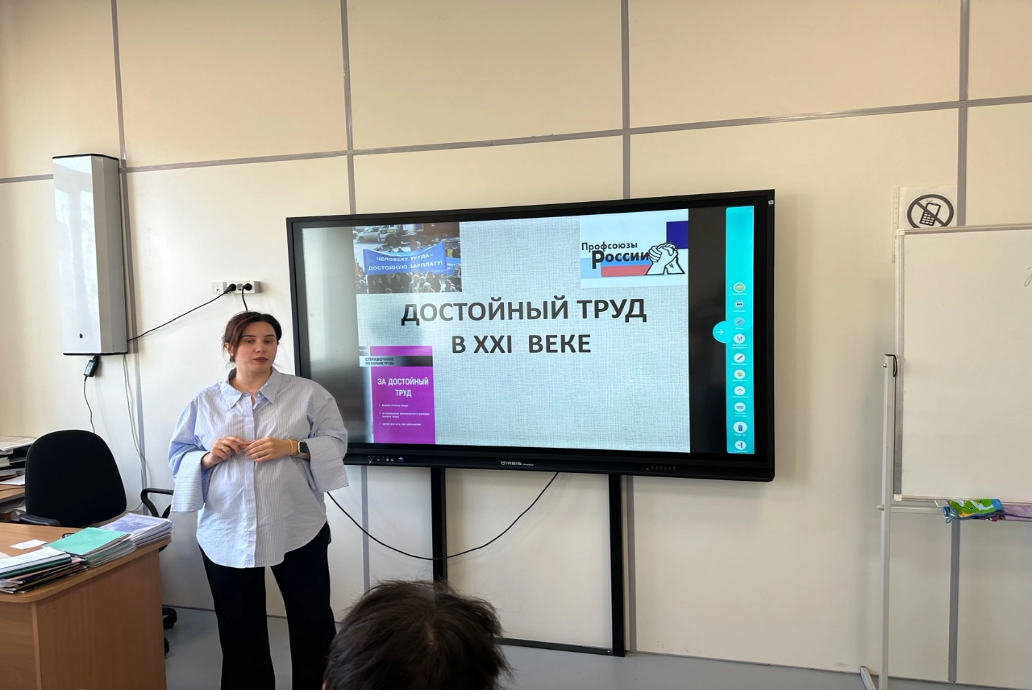 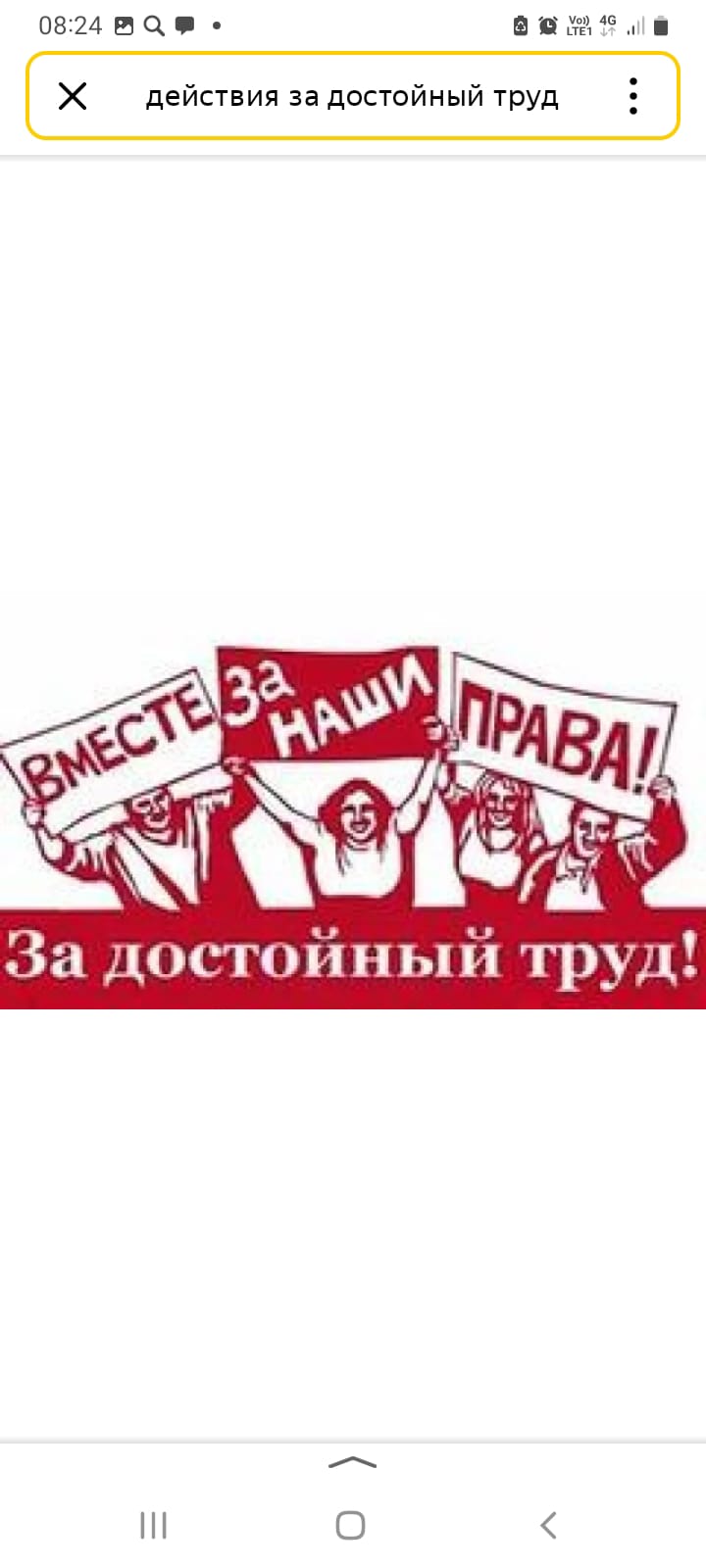 7 октября 2024г. –
Приняли  участие во Всероссийской акции профсоюзов
в рамках всемирного 
    Дня действий «За достойный труд» 
Члены профсоюза сняли ролик
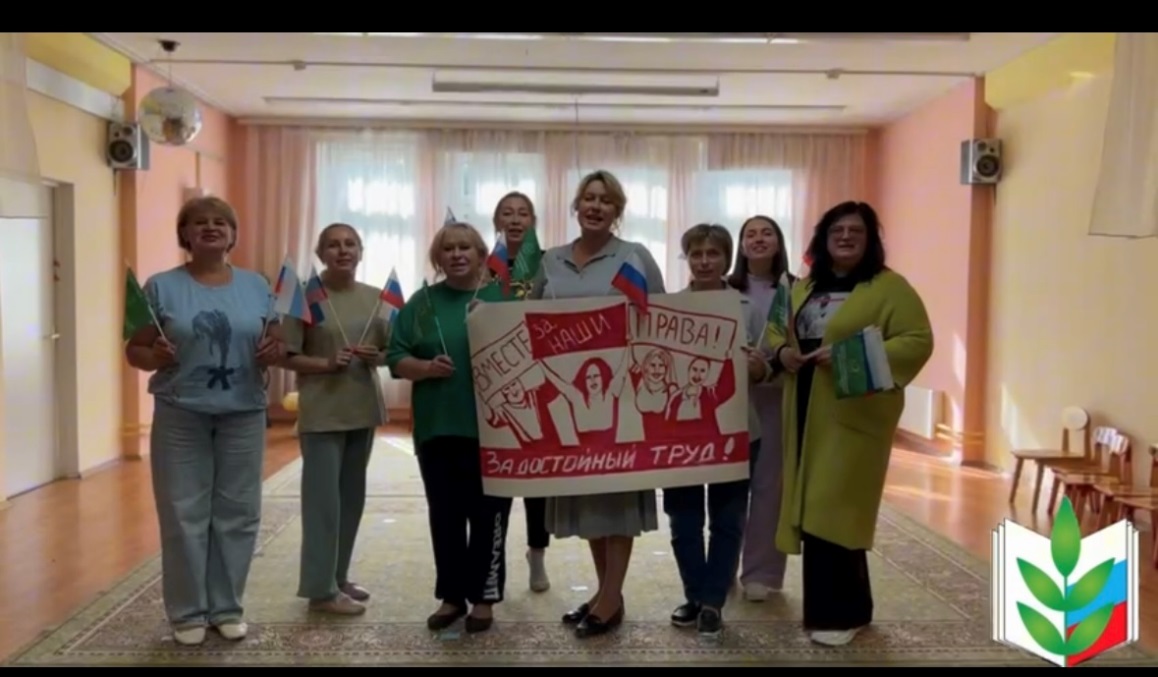 Обучение
01-02 апреля 2024 года приняли участие в семинаре для председателей и членов комитетов первичных профсоюзных организаций на профсоюзных курсах МФП по теме «Организационная работа в профсоюзах».
14-15 октября 2024 года приняли участие  в семинаре  по охране труда для председателей ППО и уполномоченных по охране труда.
июнь 2024 года – окружной юбилейный фотоконкурс
«Педагог. Моменты – 2024»
Победителями стали:
  Номинация : «Лучшее художественное фото»
  Багина Анна Николаевна, инструктор по физической культуре
  Номинация: «Лучшая патриотическая фотография»
  Сударикова Ирина Андреевна, учитель начальных классов
  Педагоги вознаграждены премиями
Творческие конкурсы, фестивали
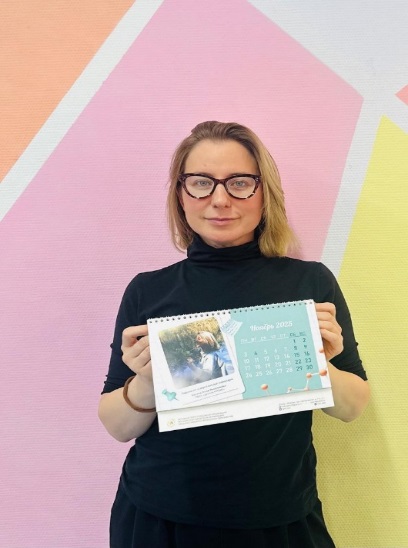 Экскурсионная деятельностьКультурно-массовые мероприятия
Экскурсионная поездка чл. профсоюза ГБОУ Школа №1586 (Переславль - Залесский)




Новогодняя кампания: подарки детям членов профсоюза
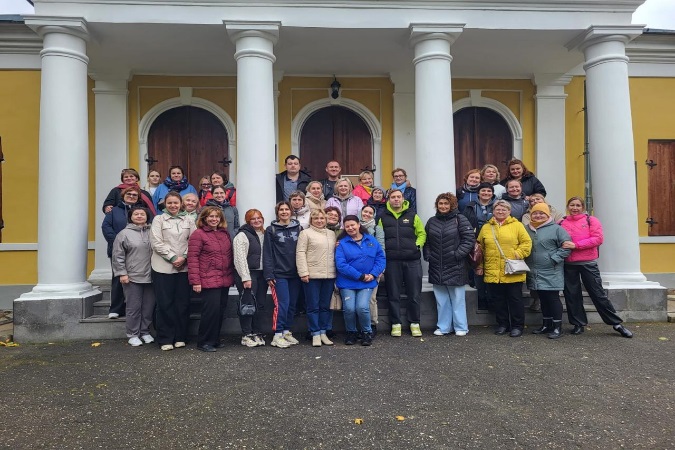 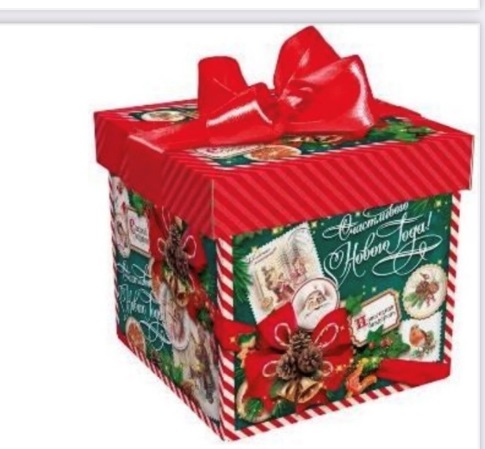 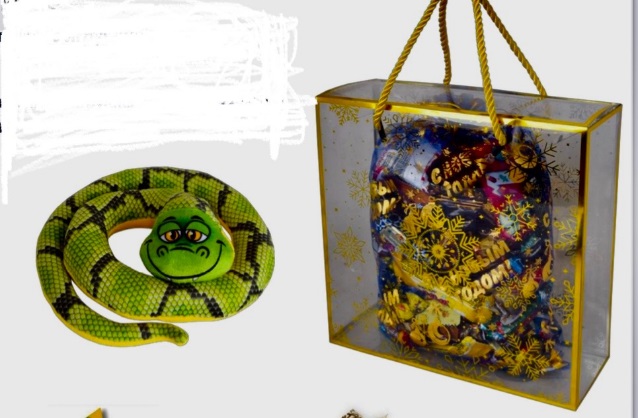 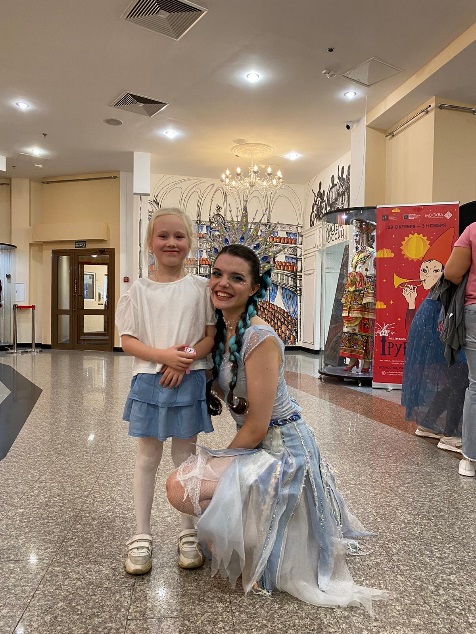 Экскурсионная деятельностьКультурно-массовые мероприятия
Окружная акция "Театральная осень" 
                                                    в честь Года Семьи









Театральные билеты
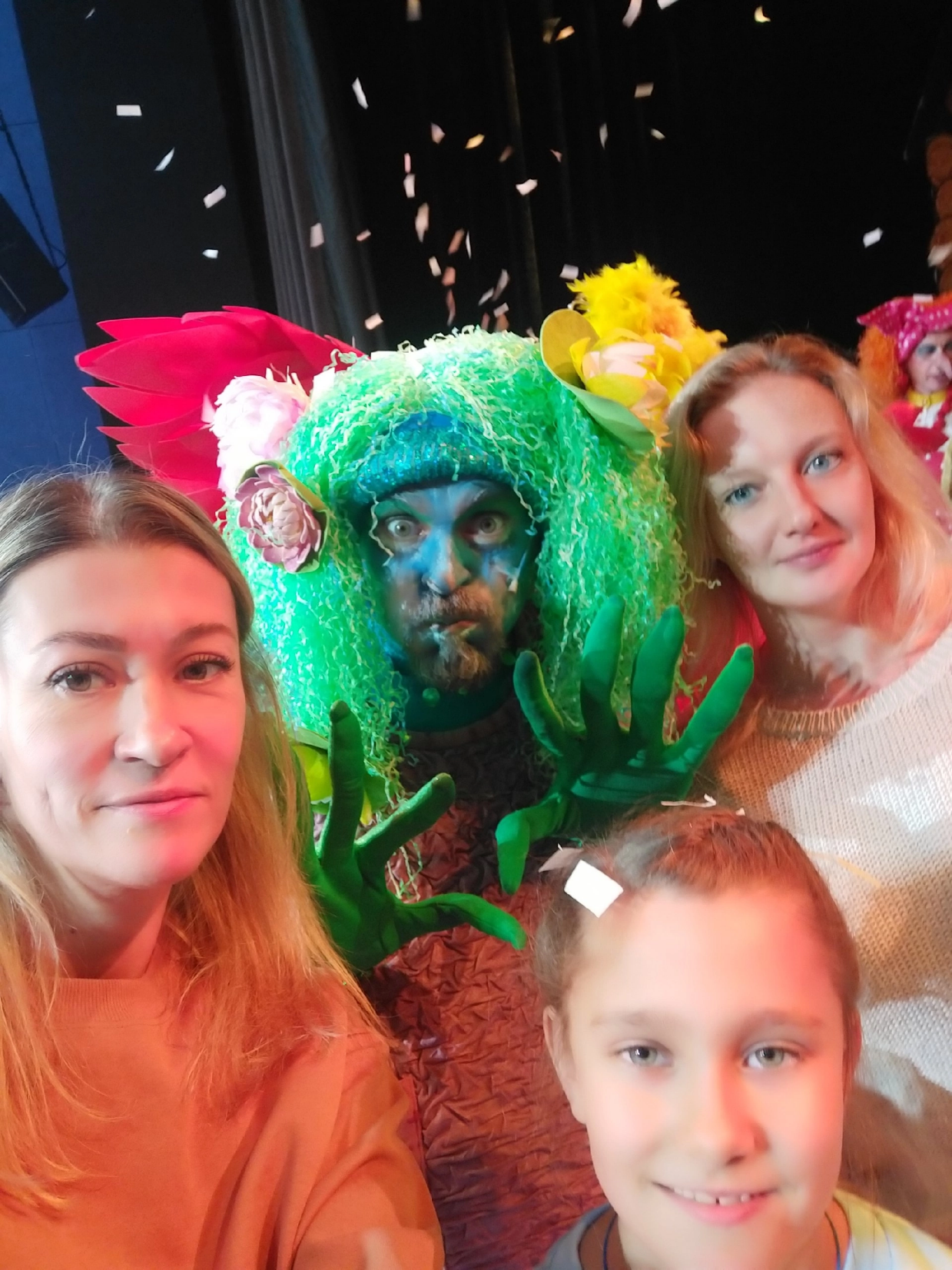 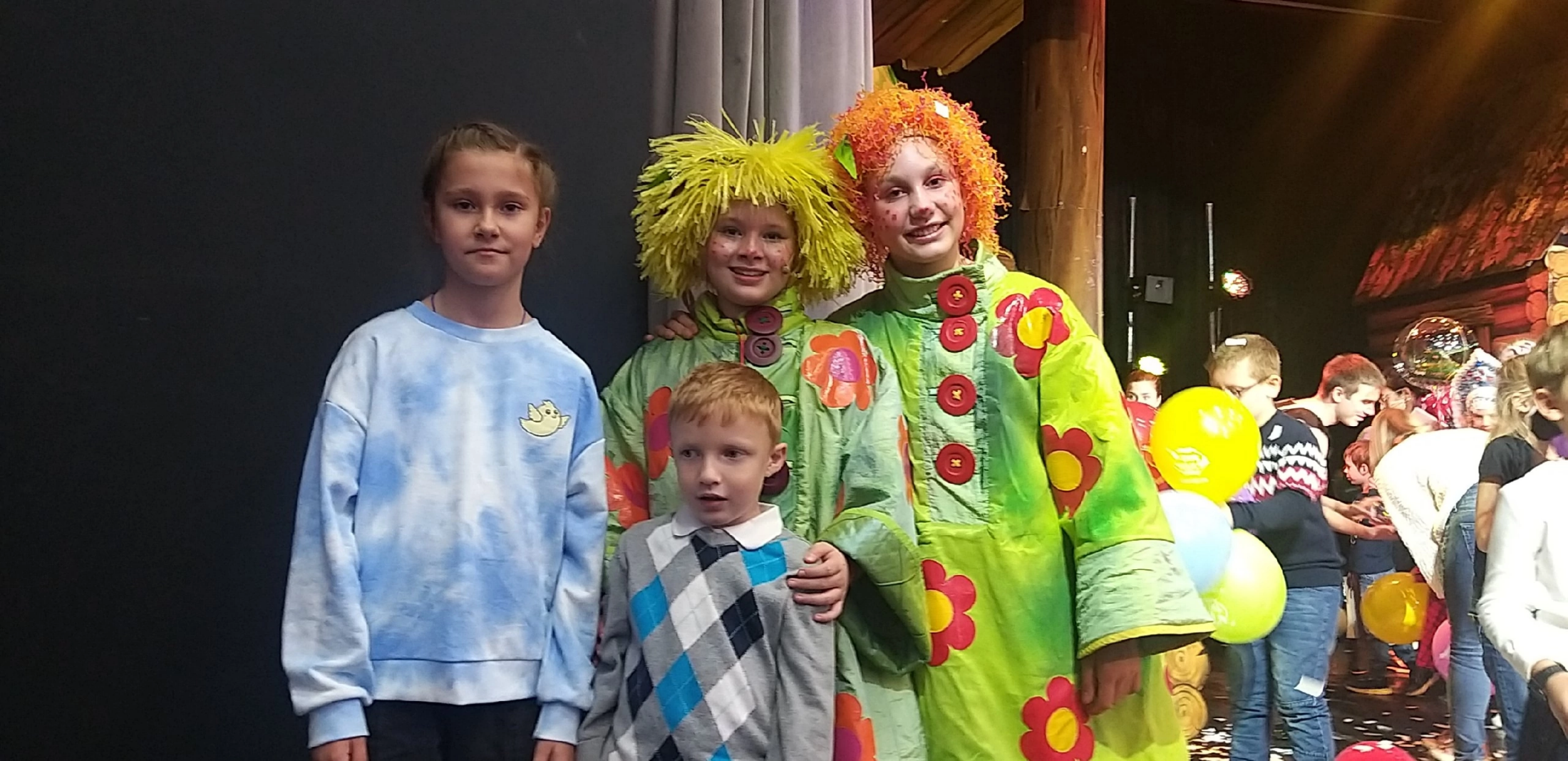 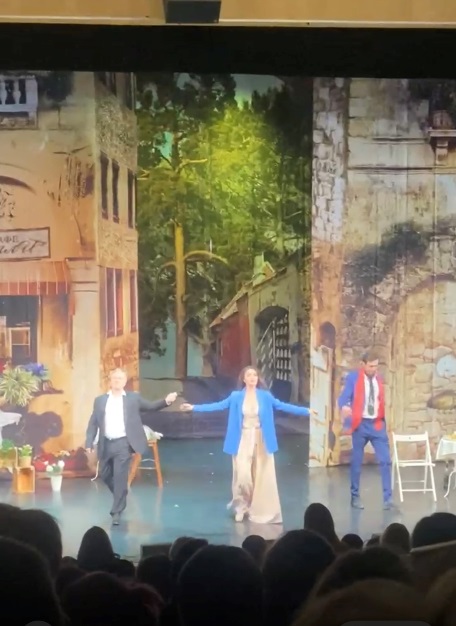 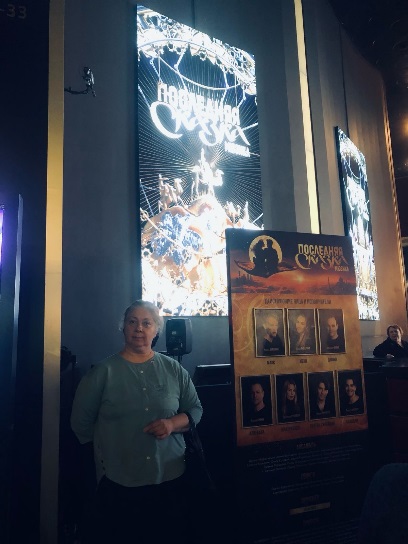 Социальное партнерство
ДОБРОВОЛЬНОЕ МЕДИЦИНСКОЕ СТРАХОВАНИЕ
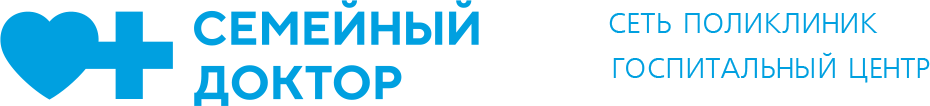 Страхование и лечение в сети медицинских учреждений  «Семейный доктор»
   1 сотрудник
Справка за 2024год
Остаток на 01.01.2024 – 163745,215
Поступило в 2024 году – 484437,255
Всего израсходовано в 2024 году-
389948
Израсходовано в том числе:
- материальная помощь - 131000
мероприятия ППО (спектакли, цирк, мюзикл) – 25540
- тральные билеты- 37120
- учеба - 6088     
- ФОНД помощи членам  профсоюза Оренбурга (наводнение) – 5000
ФОНД помощи «Поддержим наших» - 5000
- ФОНД по 120р. с человека -9240
- поездка в Переславль- -Залесский  -177960
- новый год (подарки) из средств пожертвования  - 45750









- Остаток на 01.01.2025 – 251234,47
Финансовая деятельность
Спасибо за внимание!